Великая  Отечественная  войнаБлокада  Ленинграда8 сентября 1941 – 27 января 1944
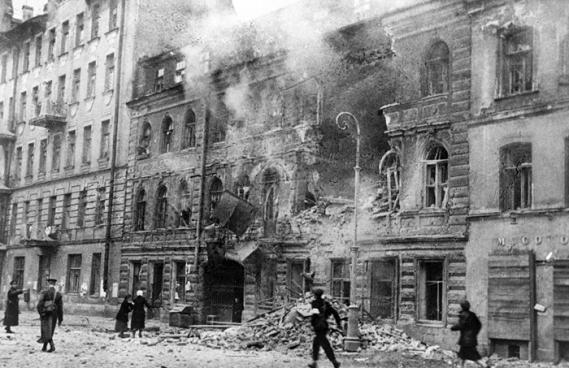 Выполнила: 
Скольнева Настя  
3в  класс
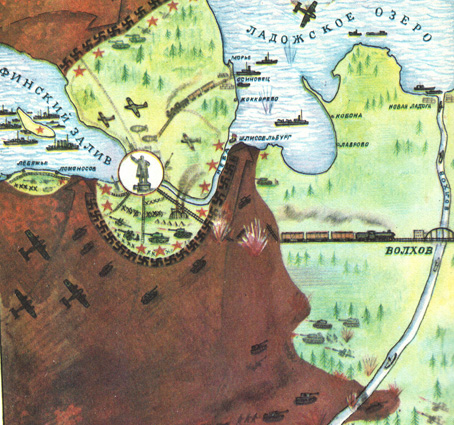 Ленинград  в  блокаде !
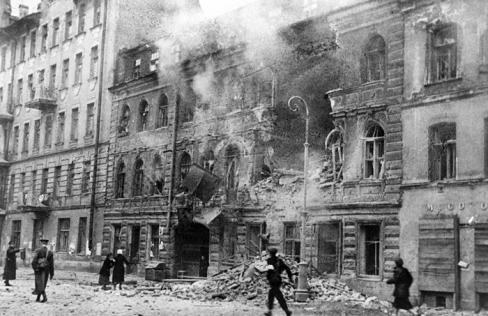 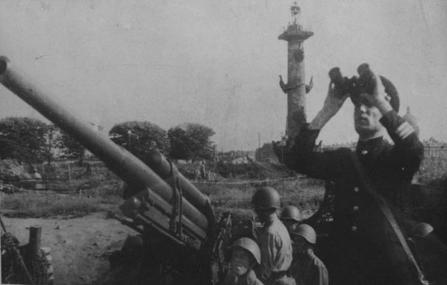 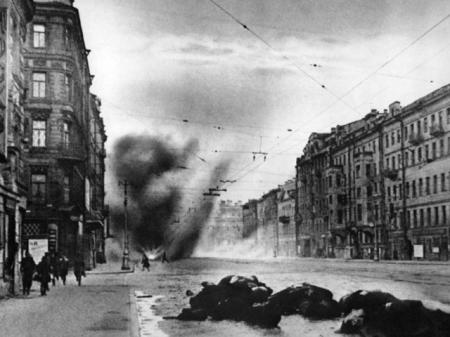 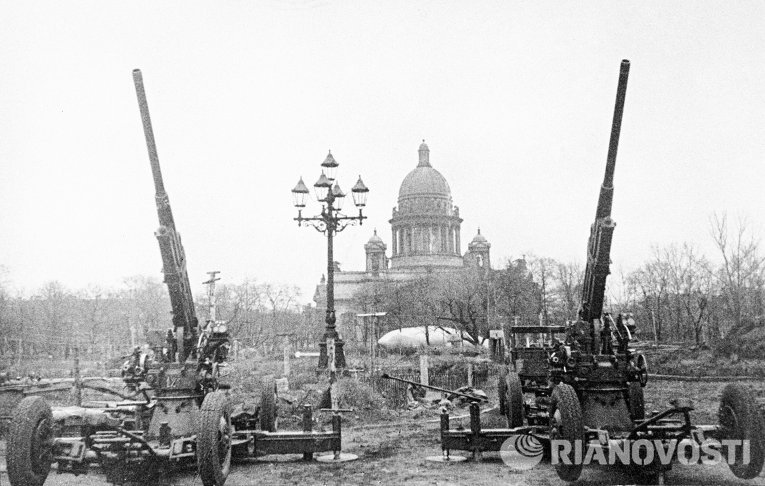 Город  постоянно  бомбят  и  обстреливают
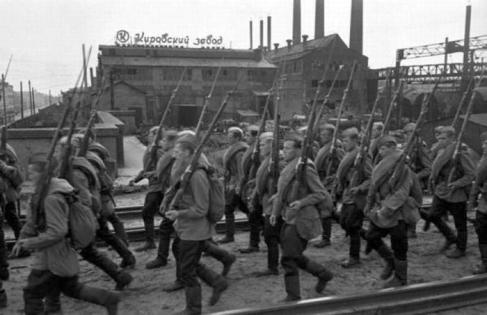 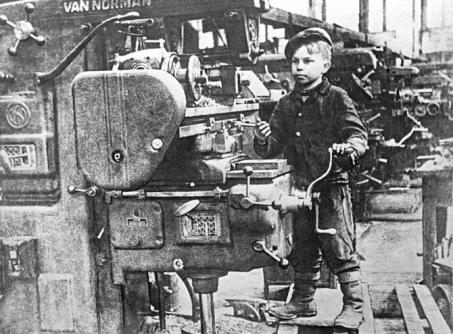 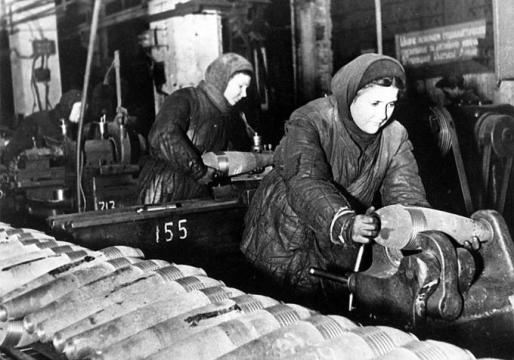 Рабочие  ушли  на  фронт,  а  на  их  место встали  женщины  и  подростки.
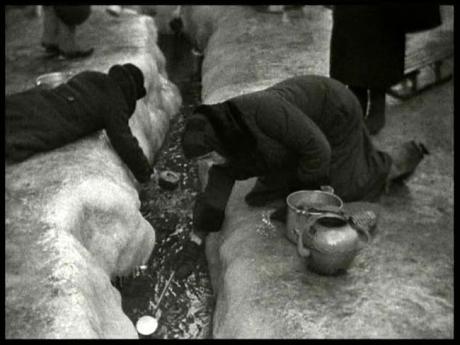 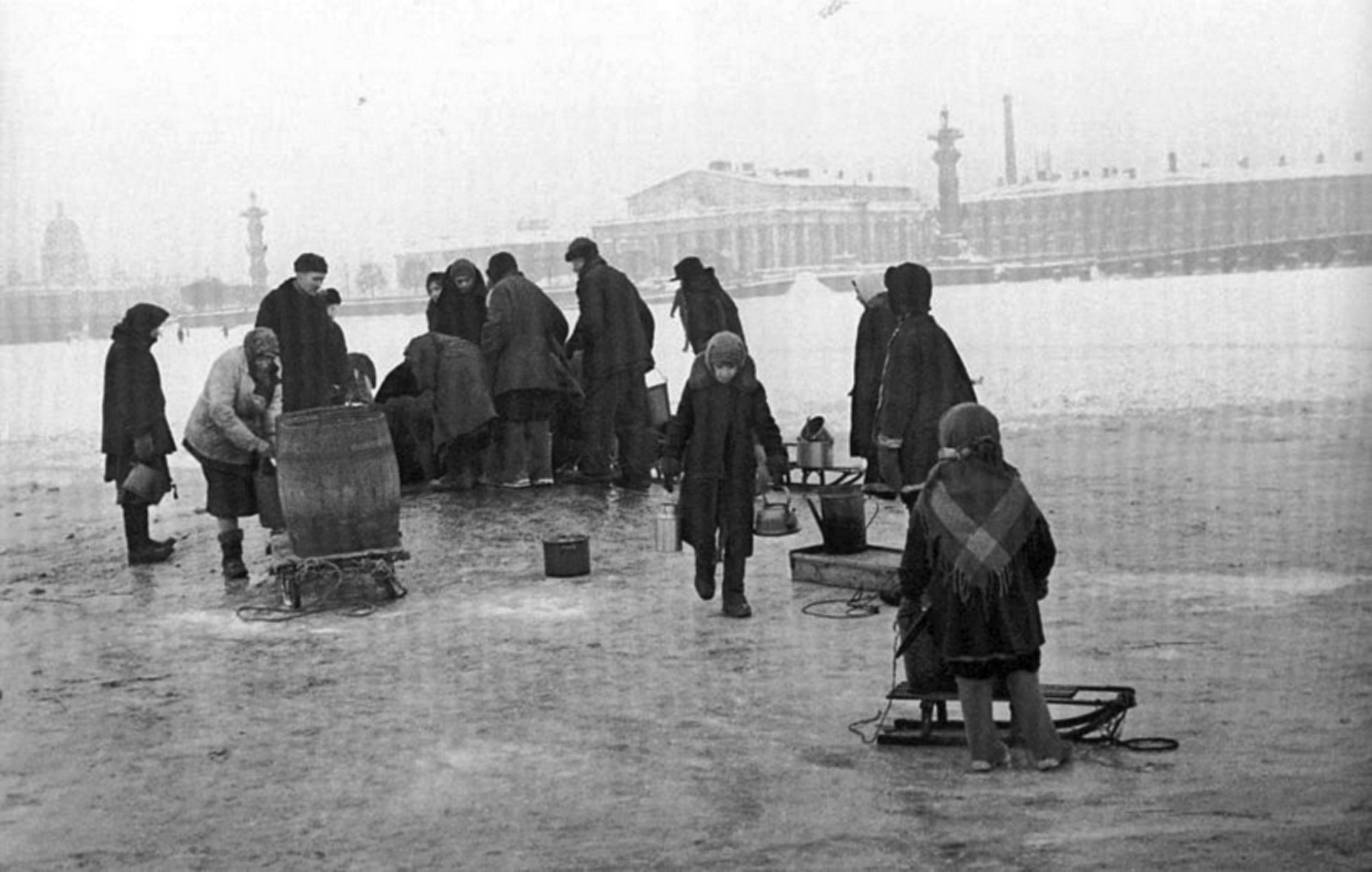 Водопровод  в  городе  не  работал,  и  за  водой  приходилось  ходить  на  Неву.
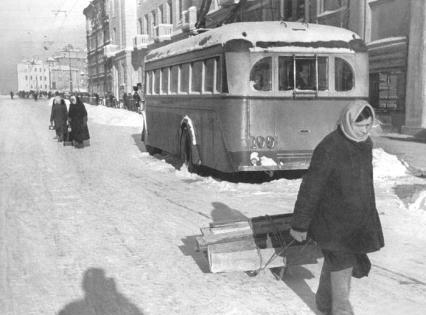 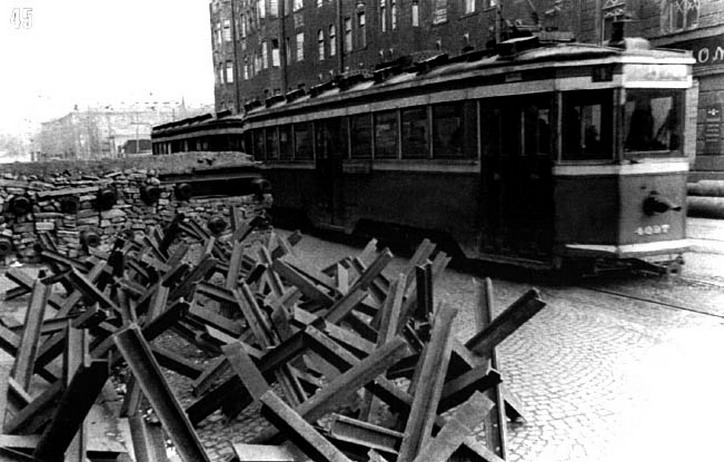 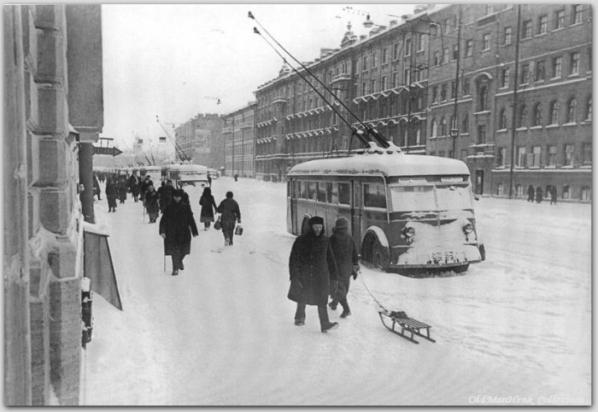 Не  ходили  по  улицам  города  автобусы  и  трамваи.
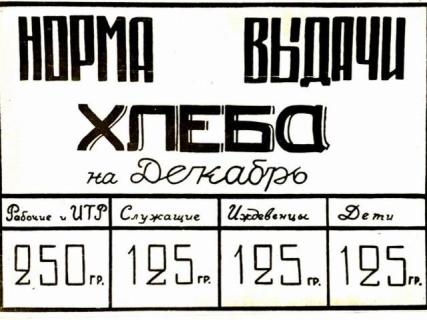 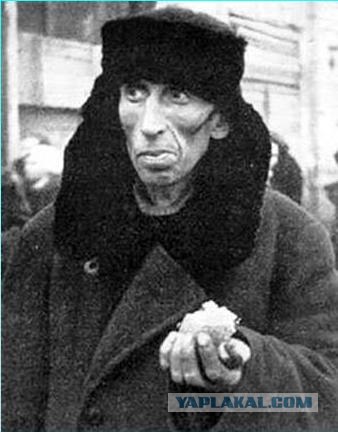 Такие  объявления  висели  во  всех  булочных  Ленинграда.
Дневник ленинградской школьницы Тани Савичевой
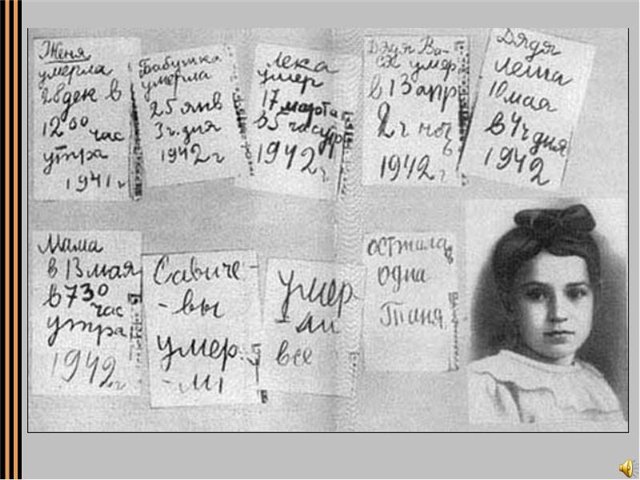 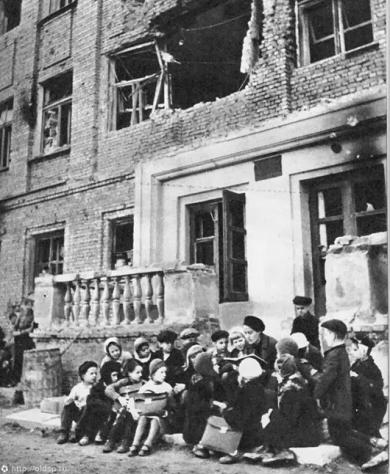 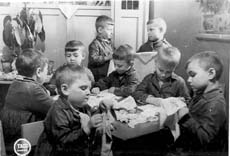 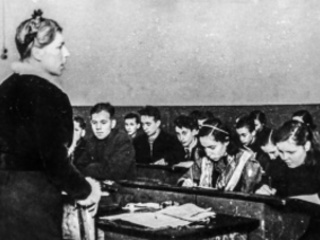 В  блокадном  Ленинграде  продолжали  учиться  дети.
Дорога  жизни
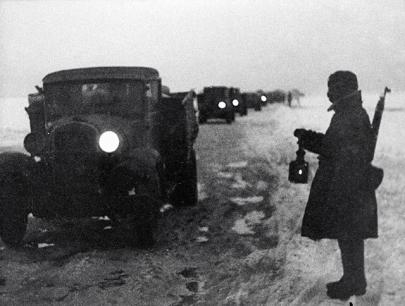 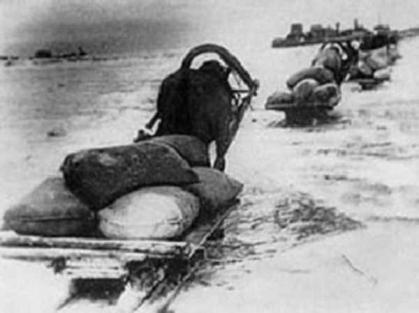 «Дорогой  жизни  шёл  к   нам  хлеб.                                     Дорогой   дружбы   многих  к   многим.                                                  Ещё  не  знают  на   Земле                      страшней  и радостней дороги.»                                       Ольга   Берггольц
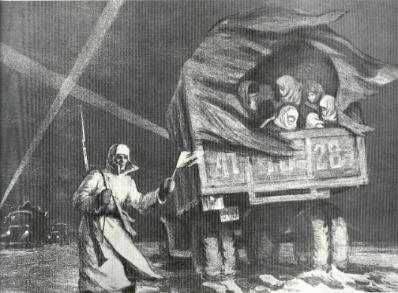 «Разорванное  кольцо» – памятник  на  Дороге  жизни
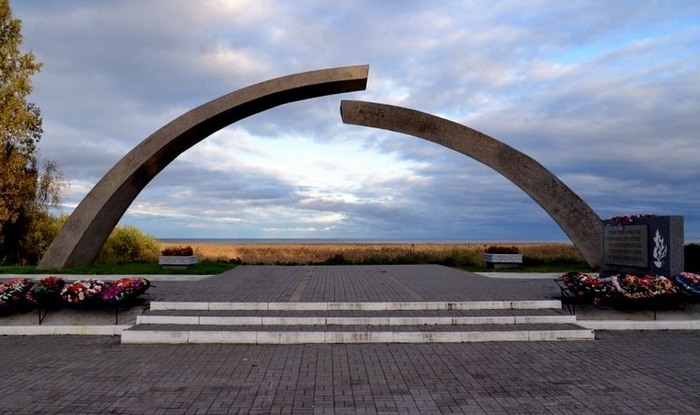 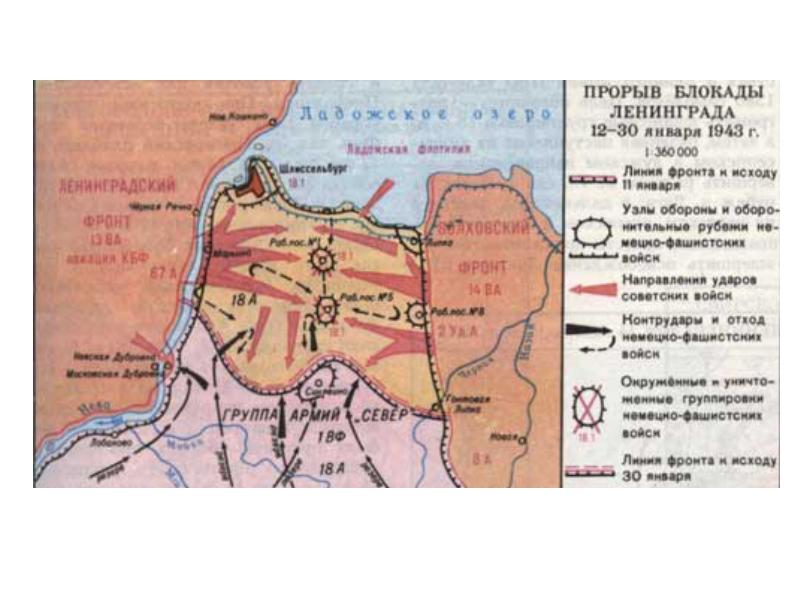 18 января  1943 года войска Ленинградского  и  Волховского  фронтов  прорвали  блокаду  Ленинграда
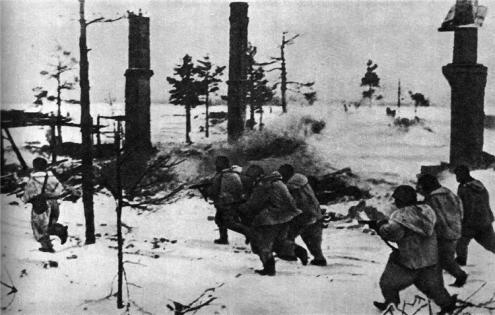 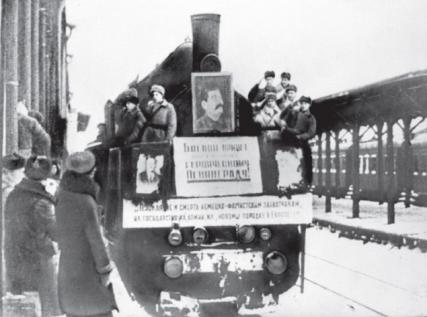 Блокада  прорвана
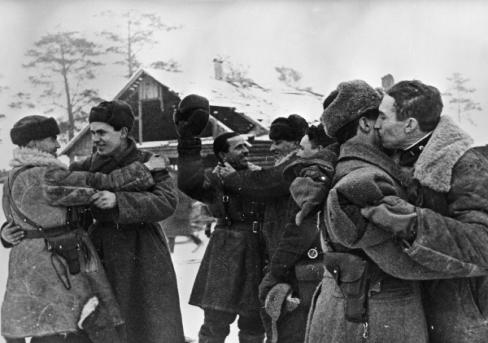 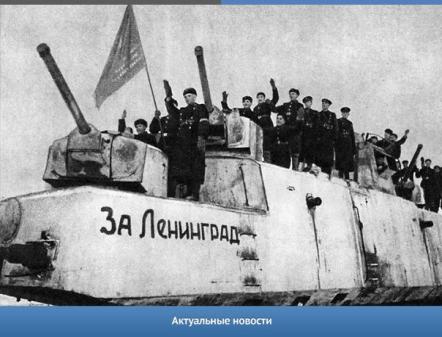 мемориальное Пискаревское кладбище
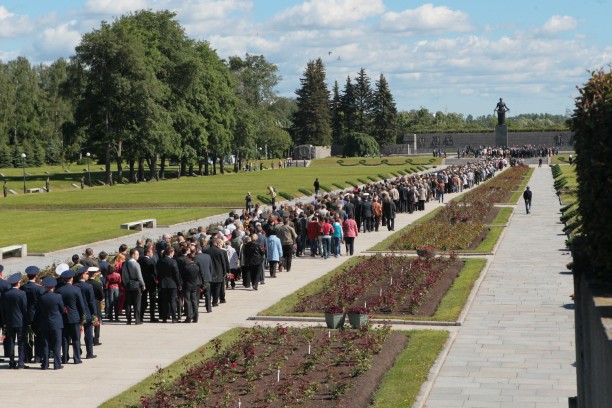 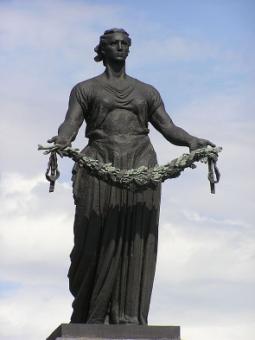 …их  имён  благородных  мы  здесь  перечислить  не  сможем:  так  их  много  под  вечной  охраной  гранита.                                  Но  знай,  внимающий  этим  камням,                                                  никто  не  забыт  и  ничто  не  забыто.
Здесь  900 берёз.  Их  столько,                 сколько  дней  суровых  было
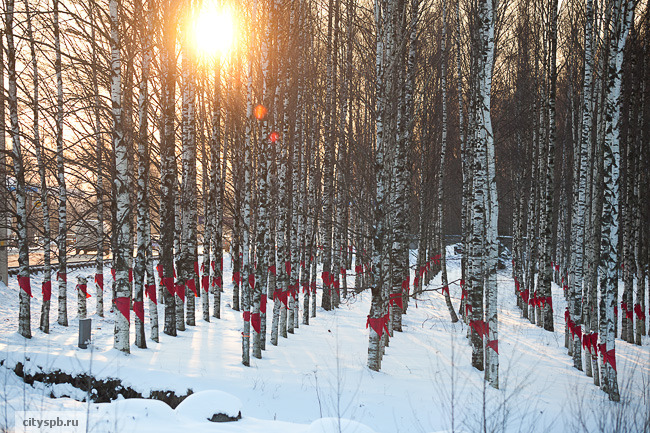